Session 6: Interoperability between Python Packages (PyHC)
Rebecca Ringuette, Will Barnes, Nabil Freij, Stuart Mumford
Session Etiquette
Please add your name to the session notes.
Attendees and presenters are welcome to add comments to the session notes.
This session will use a Miro board to facilitate input from the entire group. Please create an account. (should be only a few clicks)
Please do not edit or delete comments or other inputs from others in the notes or the Miro board.
Please do not talk over other people, raise your hand to speak.
This meeting is hybrid, so please make all comments into the microphone.
If in doubt, choose kindness.
Resources
Miro board (QR code):  https://shorturl.at/hoqG0
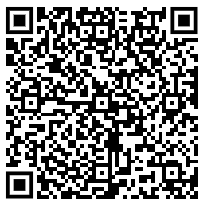 Session description
The Python in Heliophysics Community (PyHC.org) encourages software developers to collaborate together to demonstrate the use of their software packages with other software packages, especially with full interoperability between the packages (e.g. the given data is passed from one package's data format to another and back at least once in the analysis process) in alignment with PyHC standards. This session seeks abstracts demonstrating effort towards or achievement of this interoperability between Python packages. Talks should include an outline of what challenges were overcome to achieve interoperability, or what challenges blocked that goal. The expected presentation format will be a few slides followed by a live demonstration of the work in a notebook or other executable and interactive environment (e.g. Binder, DeepNote, etc) highlighting the cross or inter-package use. Abstracts using one or more PyHC software packages with at least one package not in PyHC are encouraged for these presentations.
This session will also have an 'unconference' portion (a.k.a. an open discussion following a few introductory presentations), focusing specifically on current methods for coordinate systems and conversions. While standardizing around a common framework such as AstroPy would increase interoperability and reduce duplication of effort in the long run, it comes at the cost of significant refactoring efforts and potential breaking changes. We will discuss strategies for overcoming these barriers, transitioning packages to a common framework and cross-checking results from bespoke implementations and common frameworks. Discussion will take place with the aid of modern technology (e.g. a Miro board, https://miro.com/) to produce a record of the discussion and a roadmap for future development.
Session Format
90 minutes total
Introduction - 3 min
One presentation on Interoperability with PyHC packages (10 min, +2 for questions)
Interoperability of PUNCH software in the Python ecosystem - Marcus Hughes (https://zenodo.org/record/8412311, https://tinyurl.com/hughes-dash23) 
0:15 - Five panelist presentations on coordinate transforms (5 min each, 1 minute for transition and a quick question)
PySPEDAS, Astropy, and Coordinate Transformations - Jim Lewis
Geomagnetic Coordinate Systems - Angeline Burrell
The SunPy coordinates framework - Albert Shih
SpacePy Coordinate Transformations: Capability, Approach, and Interoperability - Steve Morley / Jon Niehof
Towards Machine-Interpretable Coordinate Transform Metadata in Heliophysics - Bob Weigel
0:45 - Discussion on Miro board, notes in Google doc (~40 min)
1:25 - Last 5 minutes to discuss items and collaborations to move forward with.
Discussion Questions
Why did your package choose the current method for coordinate representation and conversion?
What in Astropy coordinates is missing or incompatible with heliophysics coordinate systems & transformations in your work?
If AstroPy is enough for your application, what changes need to be made in your software to adopt Astropy?
If AstroPy is not enough, what capabilities are missing? 

Miro board (QR code): https://shorturl.at/hoqG0
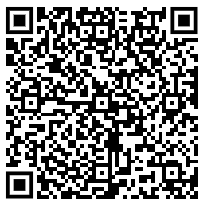